Om visualisering i matematiktextMatematisk orienteringMatematik 1
Hans Malmström och Maria Persson
Institutionen för Vetenskapens kommunikation och lärande
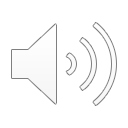 Om visualisering
Andreas Isacsson, professor i fysik, Chalmers
2
Visualisering i texten
Två typer av visuellt material:
Tabell
Figur
NOTERA: Visualiserat material benämns endast m h a ett av dessa två begrepp

Utnyttja gärna tabeller och figurer för att exemplifiera och förtydliga det som sägs i texten
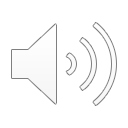 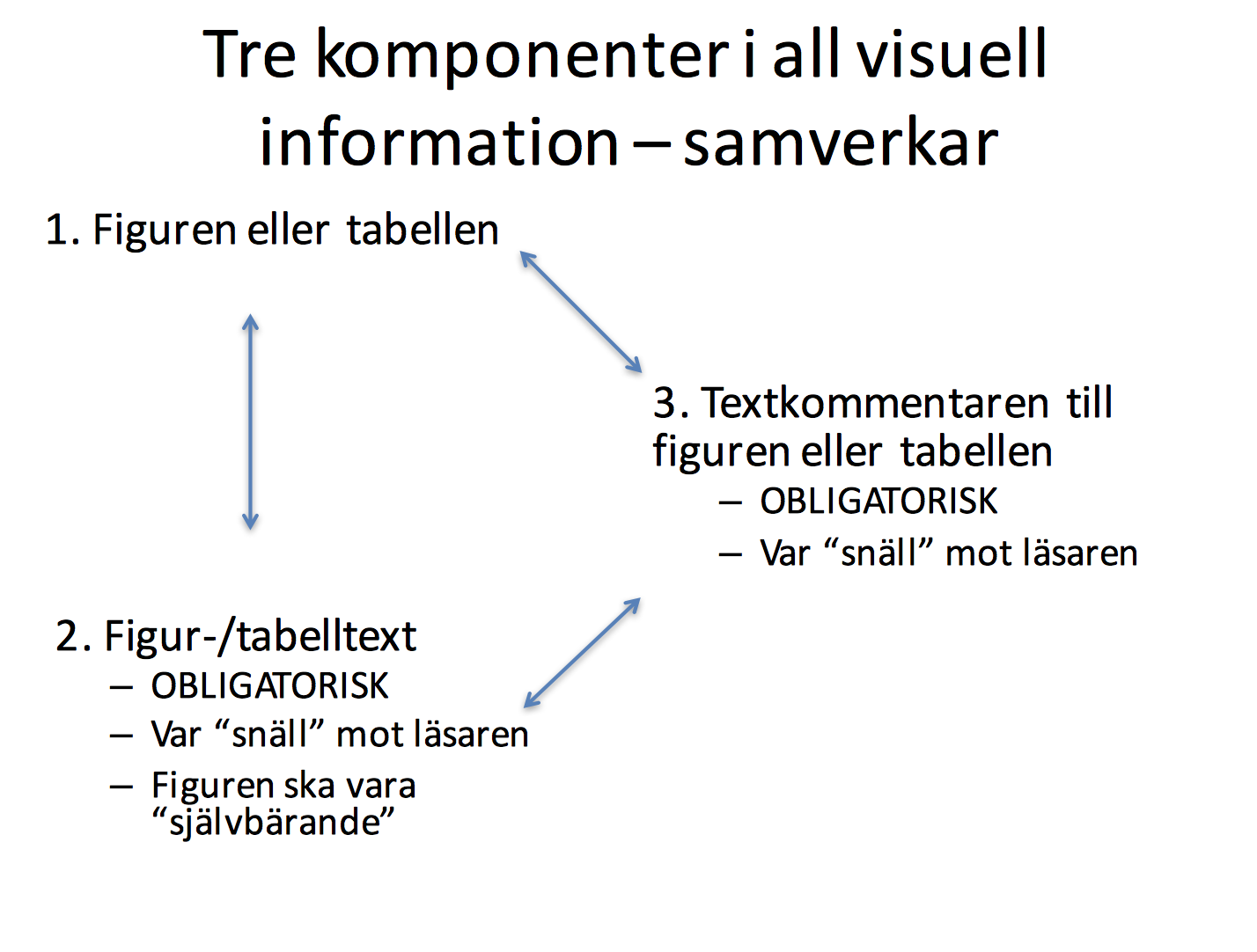 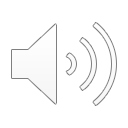 Om visualisering – och harmoniseringen av figur/tabell och (löp)textkommentar
Mark Kasevich, professor i teknisk fysik, Stanford University
5
Kommentera figur/tabell (exempel)
Notera: det här gäller i synnerhet figurer som används för att rapportera resultat, men principen om att kommentera figuren i löptexten kan tillämpas generellt!
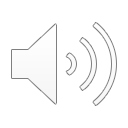 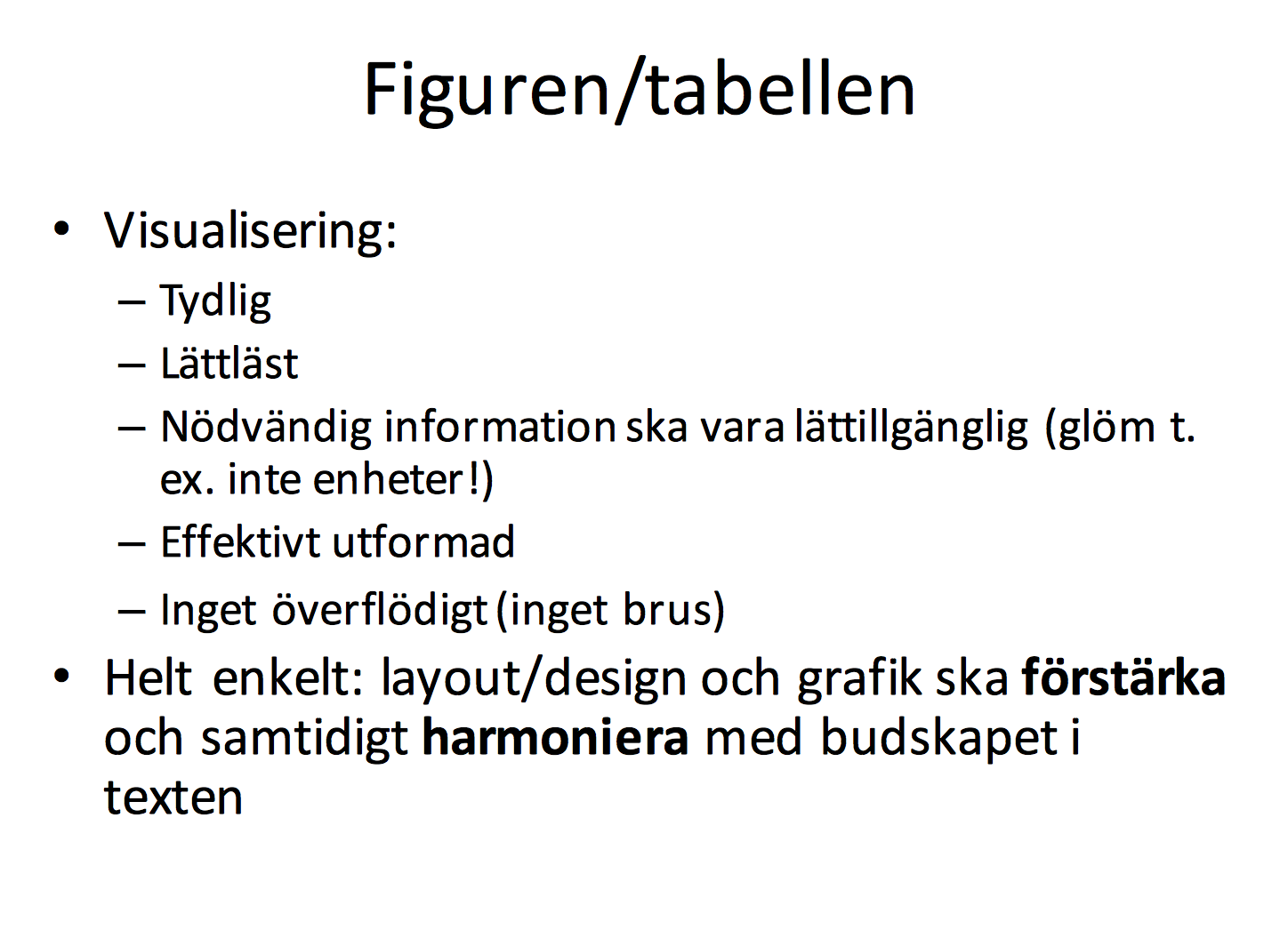 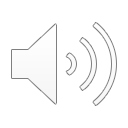 Kom ihåg följande:
Figurer ska förstärka och komplettera er text, underlätta förståelse – låt alltså aldrig en tabell/figur vara okommenterad (något slags referens till figuren MÅSTE finnas i texten)
Se till att ha lagom mängd information i din figur/tabell – överlasta inte
Placera figur- och tabelltext rätt:
figurtext = under figuren
tabelltext = över tabellen
Gör figurtexten så informativ som möjligt
Placera figurer/tabeller och förklaringar till dessa (i löptexten) så nära varandra som möjligt
När lämpligt, ange alltid enheter, skalor, redigering, beskärning etc…
Ange källan om du har tagit din figur/tabell från någon annans text
Logotype